Introduction to Social Science Methods: An Overview of Quantitative and Qualitative Methods
D-LabNora BroegeZawadi Rucks-AhidianaMarch 31st – April 1st, 2016
Introduction to Social Science Methods: An Overview of Qualitative and Quantitative Methods
Part I: Research Design
Part II: Quantitative Research
Part III: Qualitative Research (Zawadi Ruck-Ahidiana)
Research Design
Identify the problem to be studied
Research Design
Identify the problem to be studied
Transform problem into a testable hypothesis/hypotheses
 An idea that will be tested through systematic investigation
Research Design
Identify the problem to be studied
Transform problem into a testable hypothesis/hypotheses
 An idea that will be tested through systematic investigation
Identify the population you need to examine in order to test your hypothesis/hypotheses
Research Design
Identify the problem to be studied
Transform problem into a testable hypothesis/hypotheses
 An idea that will be tested through systematic investigation
Identify the population you need to examine in order to test your hypothesis/hypotheses
Identify the sample you can reasonably access to gather data
Research Design
Identify the problem to be studied
Transform problem into a testable hypothesis/hypotheses
 An idea that will be tested through systematic investigation
Identify the population you need to examine in order to test your hypothesis/hypotheses
Identify the sample you can reasonably access to gather data
Determine the appropriate method for data collection
Research Design
Identify the problem to be studied
Transform problem into a testable hypothesis/hypotheses
 An idea that will be tested through systematic investigation
Identify the population you need to examine in order to test your hypothesis/hypotheses
Identify the sample you can reasonably access to gather data
Determine the appropriate method for data collection
Determine the appropriate set of instruments to collect data
Research Design
Identify the problem to be studied
Transform problem into a testable hypothesis/hypotheses
 An idea that will be tested through systematic investigation
Identify the population you need to examine in order to test your hypothesis/hypotheses
Identify the sample you can reasonably access to gather data
Determine the appropriate method for data collection
Determine the appropriate set of instruments to collect data
Collect data
Research Design
Identify the problem to be studied
Transform problem into a testable hypothesis/hypotheses
 An idea that will be tested through systematic investigation
Identify the population you need to examine in order to test your hypothesis/hypotheses
Identify the sample you can reasonably access to gather data
Determine the appropriate method for data collection
Determine the appropriate set of instruments to collect data
Collect data
Analyze data
Research Design
Identify the problem to be studied
Transform problem into a testable hypothesis/hypotheses
 An idea that will be tested through systematic investigation
Identify the population you need to examine in order to test your hypothesis/hypotheses
Identify the sample you can reasonably access to gather data
Determine the appropriate method for data collection
Determine the appropriate set of instruments to collect data
Collect data
Analyze data
Interpret results
[Speaker Notes: This workshop will mainly focus on research design & methods …Once you’ve determined the method you think you should use and figured out the instruments questions about data collection, analysis and interpretation can be addressed through D-Lab workshops and one-on-one consultations]
Research Design
Unit of analysis/observation
Individuals or aggregates
Groups, institutions, organizations
Research Design
Unit of analysis/observation
Individuals or aggregates
Groups, institutions, organizations
Primary v. secondary data
Research Design
Unit of analysis/observation
Individuals or aggregates
Groups, institutions, organizations
Primary v. secondary data
Will you be collecting your own data or using preexisting data?
Often easier to use secondary data:
International data
Can’t get a large enough sample size
Can’t get nationally representative sample
Time constraints
Methods
Depending on:
Type of data you want/need
Sample size 
Access
Location
Time – qual. Often requires periods of months/years of intensive study, moving, embedding, etc.
Resources
Methods
Depending on:
Type of data you want/need
Cross-sectional, longitudinal
Quantitative or qualitative
Sample size 
Access
Location
Time
Resources
Methods
Depending on:
Type of data you want/need
Sample size 
Generalizability
Small- or large-N
Access
Location
Time
Resources
Methods
Depending on:
Type of data you want/need
Sample size 
Access
Is it a protected population? (e.g. minors/students)
Can you gain access?
Human subjects
Location
Time
Resources
Methods
Depending on:
Type of data you want/need
Sample size 
Access
Location
local, state, national, international
Time
Resources
Methods
Depending on:
Type of data you want/need
Sample size 
Access
Location
Time
Timeline for data collection
Resources
Methods
Depending on:
Type of data you want/need
Sample size 
Access
Location
Time
Resources 
Are you conducting the research alone? (do you have RAs)
Cost of instrument design
Cost of data collection
Cost of analysis
Quantitative Research
Systematic empirical investigation of observable phenomena using statistical (computational) techniques
Aims at causal explanation - answering “Why”
 Numeric analysis and measurement are the key parts of quantitative research that state the fundamental connection between observation and analytic statement(s)
Quantitative methods are mostly used to justify  the hypotheses and draw a general conclusion on selected hypotheses
Statistics, tables and graphs, are often used to present the results of these methods
Quantitative Research
Based on the idea that aspects of environment can be quantified, measured and expressed numerically
The information about a phenomenon of environment is expressed in numeric terms that can be analysed by statistical and spatial methods
The observations can be directly numeric information or can be classified into numeric variables
Quantitative Research
Systematic empirical investigation of observable phenomena using statistical (computational) techniques
Aims at causal explanation
Primarily answering “Why”
Characteristics of quant research
Scientific
Positivist
Objective
Experimental
Macros (events/processes/relations)
Deductive
Hard/factual
Representative/generalizable
Apolitical
Realist
[Speaker Notes: We will focus on experimental, descriptive and longitudinal designs …]
EXPERIMENTAL DESIGNS
Experimental Research
Compare two or more groups that are similar except for one factor or variable
Can occur in lab or field (natural setting)
Conditions can be highly controlled; variables can be manipulated by the researcher
Tend to use randomized samples
2 groups – treatment & control
Quant Research - Experiments
How does a factor influence the behavior of an individual or a group?
Lab experiments
Require lab settings
Controlled environment
Results highly reliable
Develop cause & effect relationships
Can only use small samples – often too costly for large-N
Can only study snapshot of present (not past)
Field experiments
Occur in naturally occurring environments
Examining an intervention in the real world
Subjects don’t always know they are involved in experiment
Seen as having higher degree of external validity since occur in real world
[Speaker Notes: More commonly used in Psychology and social psychology]
Experiments - Examples
Lab
Milgram exp
Zimbardo Prison exp
Field
Drug/pharmaceutical trials
Poyner on reducing theft in public spaces
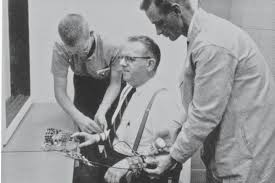 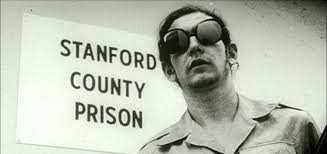 [Speaker Notes: Although not common in social science – a good example are drug trials
Poyner & Webb – discovered a high rate of theft  in a shopping center – redesign of layout of the store (improved lighting quality, setting stalls further apart…)]
DESCRIPTIVE DESIGNS
DESCRIPTIVE DESIGNSSURVEYS
Survey Research
Use set of predetermined, standardized, questions
Collect answers from representative sample
Answers are categorized and analyzed so tendencies can be discerned
Quant Research - Survey
Used to assess thoughts, opinions, feelings, habits, activity logs
Primary v. secondary data
Developing survey instruments to conduct primary data can be difficult – may require piloting questionnaire
Order of the questions is v. important
Often easier to use secondary survey data or instruments
Instruments have been proven reliable
Can be issues or reliability & validity relating to self-reports
Response bias
Can be checked/corrected by test-retest of questions and standardization procedures
Survey - Examples
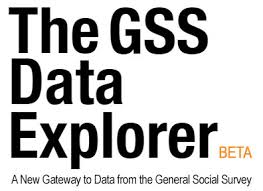 General Social Survey
US Census
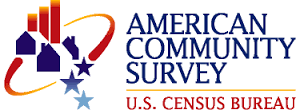 [Speaker Notes: GSS – standard core of demographic, behavioral, attitudinal questions + special topics of interest – annual starting in 1972
ACS – ongoing, annual, survey that provides info on subsample of US population]
DESCRIPTIVE DESIGNSMETA-ANALYSIS
Meta-Analysis
Numerous experimental studies with reported statistical analysis are compared
Distinguishes trends
Effect size (the influence of the independent variable on the dependent variable) can be compared
Similar studies can yield a common truth
Conducting research about previous research
Quant Research – Meta-Analysis
Using a statistical approach to combine the results from multiple studies in an effort to increase power (vs. individual studies)
Improves estimates of effect size
Can also resolve uncertainty when reports disagree
Can only be used if a common statistical measure is included across studies
Results generalizable to larger population
Precision & accuracy of estimates can be improved as you add more data
Hypothesis testing can be applied to summary estimates
Does not predict the results of a single, larger study
Can’t control for sources of bias – a meta-analysis of badly designed studies will produce bad statistics
Meta-Analysis - Examples
Meta-Analysis
Study 1
Study 2
Study 3
Study 4
Overall Effect Size
Meta-Analysis - Examples
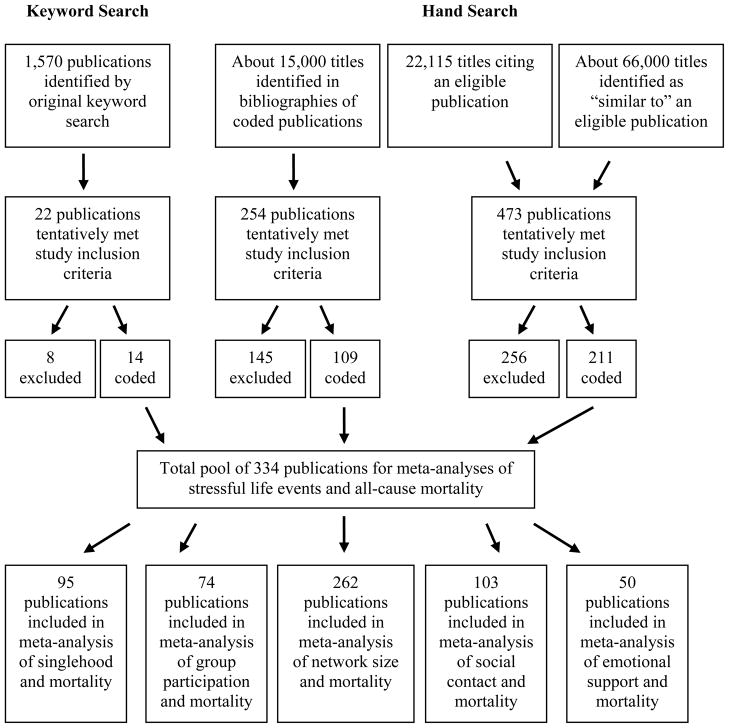 DESCRIPTIVE DESIGNSCASE STUDIES
Quant Research - Case Study
Also called single case design
Describes numerically a specific case (can be organization,  group, event, action or individual)
May test or generate hypotheses
Results often presented with tables and graphs
Quant Research – Case Study
Up-close, detailed examination of a subject & related contextual conditions
 an empirical inquiry that investigates a phenomenon within its real world contexts
Holistic approach
Not to be confused w. qualitative research – can be a mix of quantitative and qualitative data
No random sample – information oriented sampling
Outlier cases may reveal more than a representative case
Types of cases:
Explanatory
Exploratory
Multiple-case study
Intrinsic
Instrumental
Collective
Case Study - Examples
[Speaker Notes: Multiple-case (vs. single which is purely descriptive and qualitative)]
DESCRIPTIVE DESIGNSAPPLIED BEHAVIORAL ANALYSIS
Quant Research - Applied Behavior Analysis
Developing and analyzing procedures that produce effective and beneficial changes in behavior
Examine the individual’s responses in different situations (conditions) across time
Usually conducted in experimental form
Also known as behavior modification
[Speaker Notes: **NOTE:]
Quant Research – Applied Behavioral Analysis
All studies require:
At least 1 participant
At least 1 behavior (dependent variable)
At least 1 setting
A system for measuring the behavior
At least 1 treatment/intervention
Manipulations of the independent variable so that its effects on the dependent variable may be analyzed
A beneficial intervention (for the participant)
Usually small-N studies
Require manipulation and control of method
[Speaker Notes: **most common in psychology]
Applied Behavior Analysis - Example
Testing interventions for autistic students
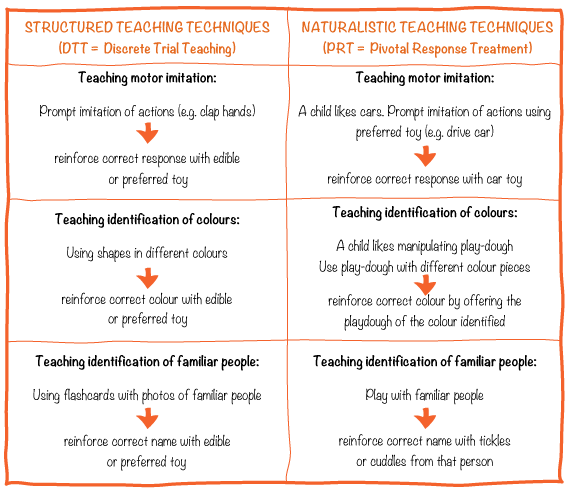 LONGITUDINAL DESIGNS
Quant Research - Longitudinal
Individual or group research conducted across time, often decades
Cohort Study: data is gathered from the same subjects repeatedly, over time
Panel study: data is gathered from similar subjects, over time
May be conducted using other methods (surveys, case studies)
Studying developmental trends, the lifespan
Quant Research - Longitudinal
Subject attrition is major problem
“missing data”
Replacing with participants w. similar characteristics
Preserving confidentiality is also difficult
Specific standardized tools may change over time
Mostly observational – observe the state of things w.out manipulation  may have less causal power than experiments
BUT the inclusion of repeated observations at the individual level  more power than cross-sectional observational studies
Exclude time invariant unobserved differences
Include temporally ordered events
Allow researchers to distinguish short v. long term phenomena
Longitudinal - Example
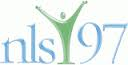 Survey Data 
National Longitudinal Survey of Youth (ages 12-16 in 1997)
Case Study
“UP” – British documentary of 14 British children starting in 1964
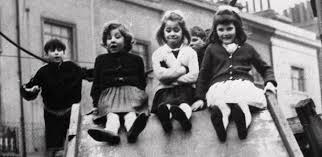 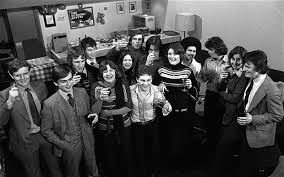 [Speaker Notes: NLSY97 – cohort of 12-16 yr olds in 1997 – asked annually about demographics, attitudes, behaviors, life events, etc.
“UP” – cohort of 14, British, 7 yr olds in 1964 – a look at the effect of social class on future outcomes – follow up every 7 years]
Quant Methods - Instruments
Printed images, paper/pencil
Online
Survey Monkey
Zoomerang
Poll Daddy
Additional online survey instruments
Electronic devices: Smart phones, ipads, bio-physio readers, computers
Quant Methods - Instruments
Online
Survey Monkey
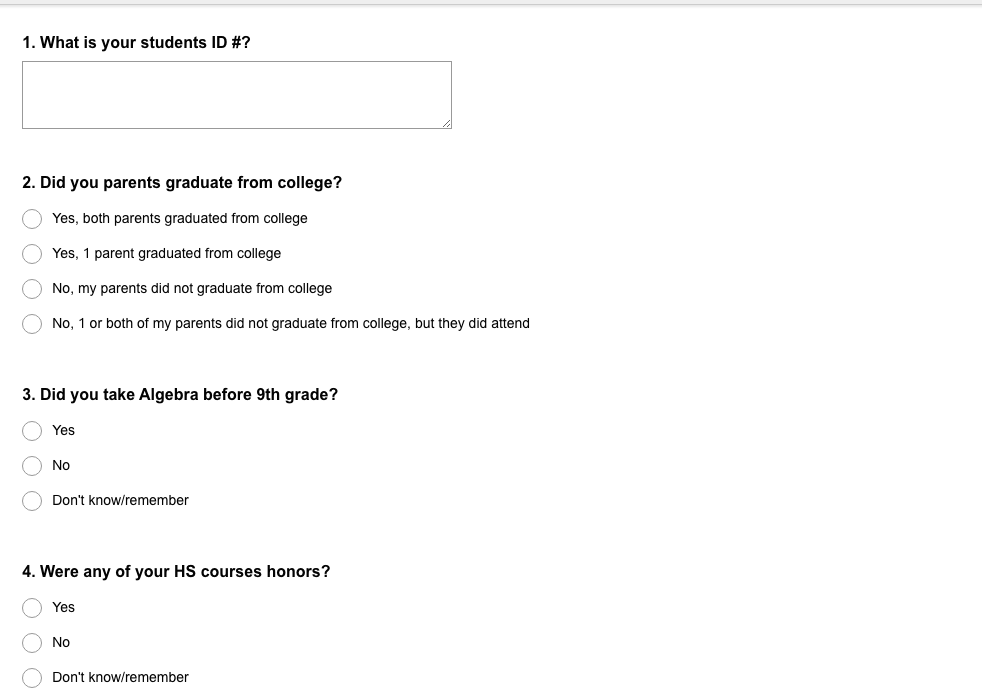 Quant Methods - Instruments
Online
Survey Monkey
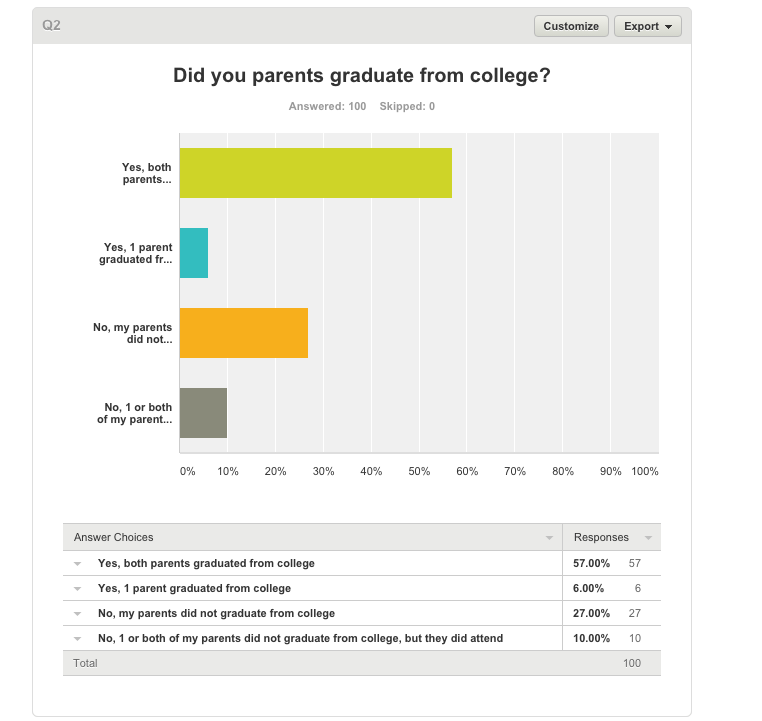 Quant Methods - Instruments
Online
Survey Monkey
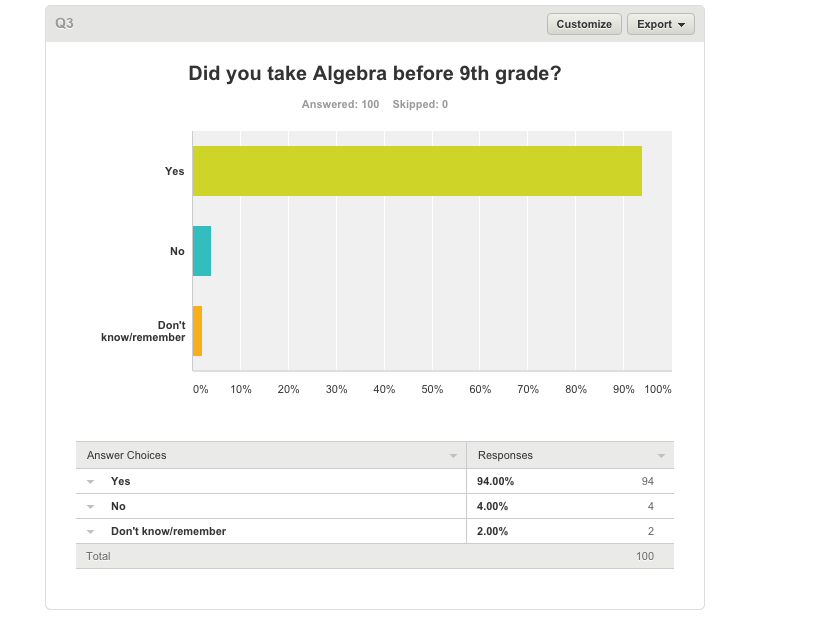 Quant Methods - Instruments
Electronic devices: Smart phones, ipads, bio-physio readers, computers
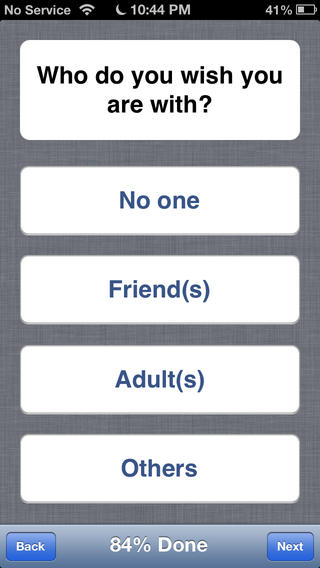 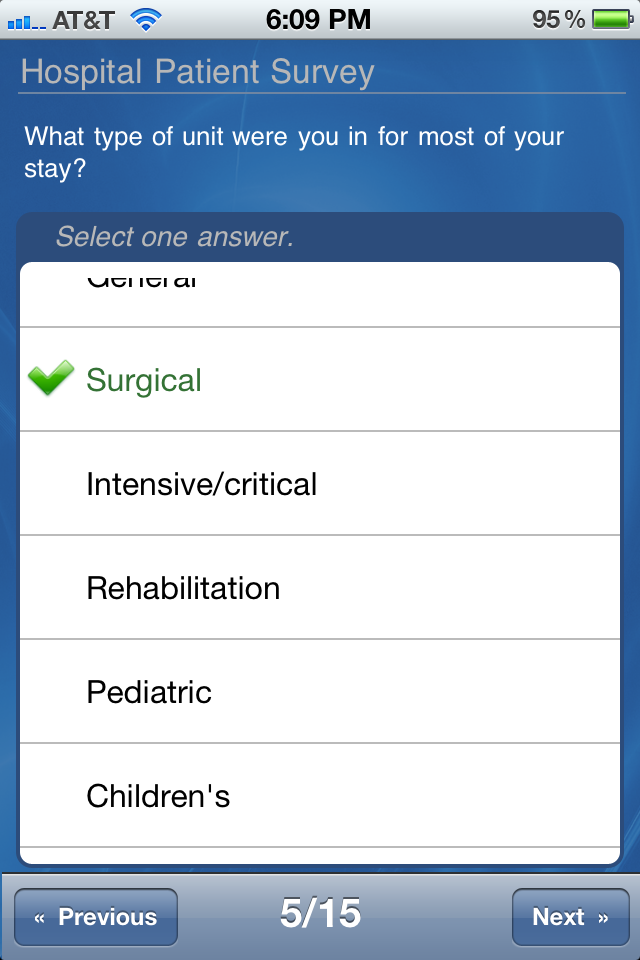 METHOD SELECTED, NOW WHAT?MEASUREMENT CRITERIA
Measurement Criteria
Objectivity
Accuracy
Precision 
Reliability
Validity
Measurement Criteria
Objectivity - researchers stand outside the phenomena they study. Data collected are free from bias
Accuracy – Are the methods adequate to answer your questions; reveal credible information; convey important information?
Measurement Criteria
Objectivity - researchers stand outside the phenomena they study
Data collected are free from bias
Accuracy – Are the methods adequate to answer your questions?
Do they reveal credible information?
Do they convey important information?
Precision – How trustable are the measure?
How confident is the result?
Pilot testing & Usability testing
Measurement Criteria
Objectivity - researchers stand outside the phenomena they study. Data collected are free from bias
Accuracy – Are the methods adequate to answer your questions; reveal credible information; convey important information?
Precision – How trustable are the measure; how confident is the result?
Pilot testing & Usability testing
Reliability - if something was measured again using the same instrument, would it produce the same or nearly the same results?
Yielding consistent results over time or under similar conditions
Measurement Criteria
Objectivity - researchers stand outside the phenomena they study. Data collected are free from bias
Accuracy – Are the methods adequate to answer your questions; reveal credible information; convey important information?
Precision – How trustable are the measure; how confident is the result?
Pilot testing & Usability testing
Reliability - if something was measured again using the same instrument, would it produce the same or nearly the same results?
Yielding consistent results over time or under similar conditions
Validity – do the measures reflect all the facets you are attempting to study?
Content Validity
The extent to which the items on a testing tool (that being used to measure the dependent variable) reflect all of the facets being studied
All aspects are sampled
Criterion-Related Validity
Also called predictive validity
The extent to which a testing tool yields data that allow the researcher to make accurate predictions about the dependent variable
Construct Validity
The extent to which the testing tool measures what it is supposed to measure
Relationship between the items on the tool and the dependent variable
Also relates to actual (physical) construction of a written tool (e.g. Dean’s Survey) and how this impacts the accuracy of the results
Internal Validity
Relates to the internal aspects of a study and their effect on the outcome:
Researcher planning and preparation
Judgment – participants should feel free of judgment
Control for potential confounding variables
External Validity
Relates to the extent to which findings can generalize beyond the actual study participants 
“How valid are these results for a different group of people, a different setting, or other conditions of testing, etc.?”
METHOD SELECTED✔MEASUREMENT CRITERIA✔ANALYSIS
Quantitative Research
Summarizing data
variables; simple statistics; effect statistics and statistical models; complex models
Quantitative Research
Summarizing data
variables; simple statistics; effect statistics and statistical models; complex models
Generalizing from sample to population
precision of estimate, confidence limits, statistical significance, p value, errors
Quantitative Research
Summarizing data
variables; simple statistics; effect statistics and statistical models; complex models
Generalizing from sample to population
precision of estimate, confidence limits, statistical significance, p value, errors
Data are a set of values of one or more variables
Quantitative Research
Summarizing data
variables; simple statistics; effect statistics and statistical models; complex models
Generalizing from sample to population
precision of estimate, confidence limits, statistical significance, p value, errors
Data are a set of values of one or more variables
A variable is something that has different values.
Values can be numbers or names, depending on the variable:
Numeric – year of birth
Counting - number of natural disasters
Ordinal – highest level of education (values are numbers or names/labels)
Nominal – gender (values are names/labels)
Independent Variable
The variable that is controlled or manipulated by the researcher
The variable that is thought to have some effect upon the dependent variable
The one difference between the treatment (experimental) and control groups
Dependent Variable
That which is measured
The outcome
That which is influenced or affected by the dependent variable
Quantitative Research
Analysis Programs
Software (all except SAS available on D-Lab machines)
Stata
SPSS
SAS
R
Python
GIS
Excel
Pros of Quantitative Research?
Clear interpretations
Make sense of and organize perceptions
Careful scrutiny (logical, sequential, controlled)
Reduce researcher bias
Results may be understood by individuals in other disciplines
Cons of Quantitative Research?
Can not assist in understanding issues in which basic variables have not been identified or clarified
Only  1 or 2 questions can be studied at a time, rather than the whole of an event or experience
Complex issues (emotional response, personal values, etc.) can not always be reduced to numbers 
Difficulties in distinguishing opinions and facts from surveys
Results from surveys sometime have serious limitations
People’s perceptions and scientific observation may contradict
Quantitative vs. Qualitative
There is/shouldn’t be a rivalry between quantitative and qualitative methods
Each can be used to confirm the other
Quantitative data and findings have underlying qualitative dimension
Qualitative data can also add description, detail and texture to quantitative data
Quite often availability of data and its characteristics determine the method and what is possible – not a preference for one over the other
[Speaker Notes: Double confirmation, mixed methods, speaking to multiple audiences, adds to breadth & depth of study]
Quantitative vs. Qualitative
There is/shouldn’t be a rivalry between quantitative and qualitative methods
Each can be used to confirm the other
Quantitative data and findings have underlying qualitative dimension
Qualitative data can also add description, detail and texture to quantitative data
Quite often availability of data and its characteristics determine the method and what is possible – not a preference for one over the other
Both quantitative and qualitative research can aim at description of built environment
Complementary - not contradictory
different kinds of research questions and objects of research
different perspectives on the same research objects / questions (methodological triangulation)
[Speaker Notes: Double confirmation, mixed methods, speaking to multiple audiences, adds to breadth & depth of study]
Best Practices – Sample Size
Sample size
Data collection – a large enough sample so that missing data won’t become an issue
Sample size calculator - how to generalize to population
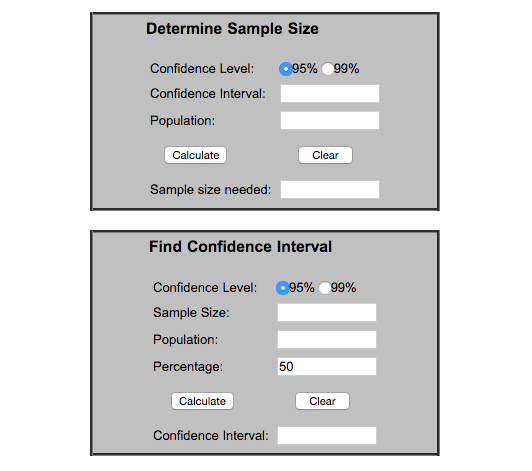 Best Practices – Things to Consider
Time constraints
Choose the method that best suits your research time
1 year is not enough for a longitudinal study
Resource constraints
Choose the method that best suits your budget and resources available
If you don’t have access to a lab, a lab experiment is unrealistic
Access
Do you have access to a generalizable sample?
Best Practices
Ethics
Maintaining respect for participants
Can participants opt out at any point?
Balancing benefit & harm
Will participation cause harm?
Does the potential benefit outweigh any potential harm (psychological effects, stress, anxiety, time) 
Will the method allow protection of anonymity?
Anonymity – pseudonyming is key!!
How involved will the researcher be – will he/she bias results?
Thank You!
References/Resources
The Practice of Social Research – Earl Babbie 
Statistical Methods for the Social Sciences – Agresti & Finlay
Sage Research Methods - http://srmo.sagepub.com/
Ethics: Guidelines for Research Ethics 
Best Practices: NIH Office of Behavioral and Social Sciences Research 
Statistics – www.ats.ucla.edu
Workshops & consulting – www.dlab.berkeley.edu



If you have any further questions or comments, please feel free to email me, nbroege@berkeley.edu